Dzień Postaci z Bajek
15 listopada obchodziliśmy w naszej sali „Dzień postaci z bajek”. Z tej okazji dzieci przyszły do przedszkola przebrane w stroje swoich ulubionych postaci bajkowych. Była autoprezentacja, chwila dla reportera
 a na koniec zabawa tanecznym krokiem.
Zdjęcie przedstawia dzieci pozujące w przebraniach bajkowych do fotografii grupowej
Zdjęcie przedstawia przedszkolaków tańczącychw zabawie ruchowej
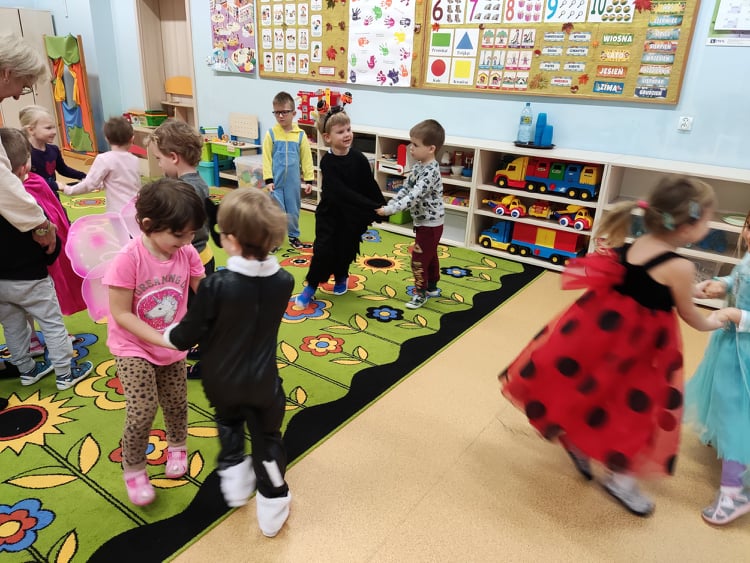 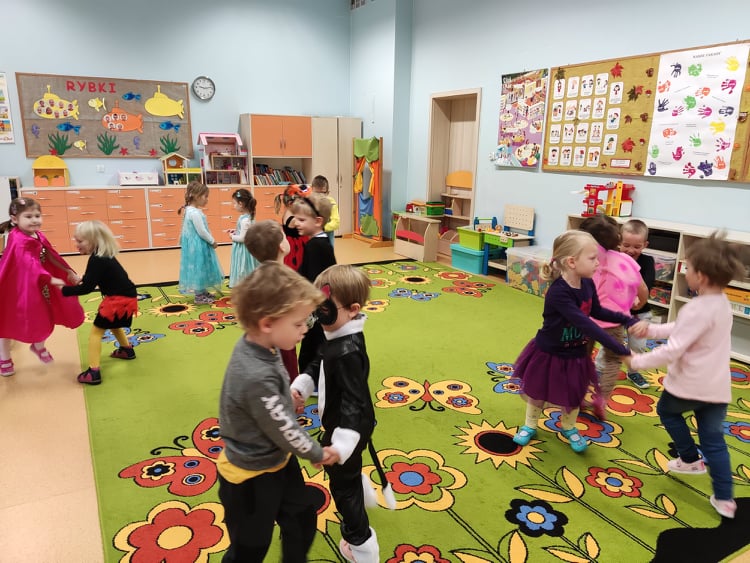